Test-Analiz, Eğitim, Danışmanlık ve 
Ar-Ge teklifi gelirse hangi yolu izlemeliyim?
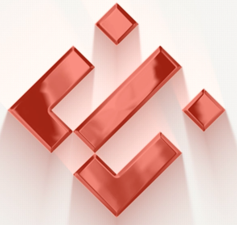 1. Sanayi işbirliği (AR-GE veya ürün geliştirme mi?)
Test-
Analiz
Eğitim
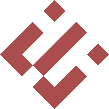 Döner Sermaye
2. Kurum imkanlarını kullanmadan eğitim/ danışmanlık vb mi?
Araştırma ve Lisansüstü Süreçler Direktörlüğü (ALSD)
Test-Analiz Olmayan
Hayır
3. Kurum imkanlarını kullanarak eğitim/ danışmanlık vb mi?
Dışarıdan
İstihdam gerekiyor mu?
İşbirliği
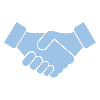 Anatek
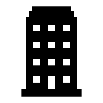 Şirket
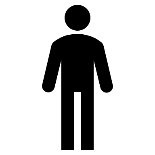 Evet
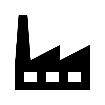 Teknoparkta Şirket Kurma
Danışmanlık mı?
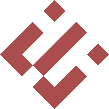 4691
Müşteri (Ar-Ge) Kuruluşta 
yarı zamanlı çalışma